Don’t Look Back, Karin Fossum, 2002
The Norwegian crime scene
Norway
4,858,199 people  (2010)
Area of 324,220 sq km (125,182 sq mi). 
Slightly larger than the state of New Mexico
Norway – a few facts
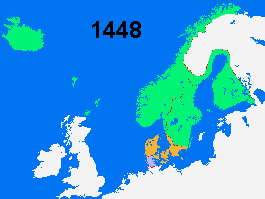 Kalmar Union 1397-1523
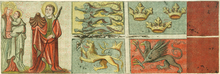 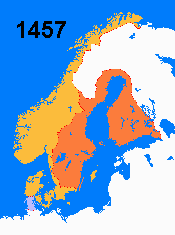 Denmark and Norway
Personal Union from 1523-1814
Napoleonic Wars – Denmark tried neutrality
Attacked by the British  sided with Napoleon
Lost Norway to Sweden in 1814, Treaty of Kiel
Norway's overseas possessions were kept by Denmark. 
Norwegians objected ,
Declared Norwegian independence on May 17, 1814
Elected the Crown Prince Christian Frederik as king of independent Norway. 
Swedish invasion, Norway was forced to accept a personal union
Retained its liberal constitution and separate institutions
The Union was  dissolved in 1905.
Norway – a rich country
Norway: GDP Per Capita PPP            $58,138
State controlled
Natural resources:
Petroleum
Hydropower
Fish
Forests
Minerals 
Petroleum sector - nearly half of exports and over 30% of state revenue.
The US: GDP Per Capita, PPP $46,716
The economy of the United States is the largest in the world. 
The United States is a market-oriented economy
Norway and Oil
Norwegian children taught in school:
 Norway was Europe‘s most impoverished country in 1905, when the Norwegians unilaterally dissolved their royal union with Sweden and declared full independence
Norway is NOT a member of the EU
Strong sense of independence
Autonomy
The individual
Nature and the seasons
National pride
Homicide in Scandinavia and the US pr. 100.000 population
DEN  	 FIN   	NOR   	SWE    	US
1985  		 1.3     	 2.4    	0.9      	1.5      	 8.0
1986 		 	1.0      	 2.9   	 0.9     	 1.8     	 8.5 
1987 			 0.9     	 2.4    	0.9      	1.6      	 8.3
1988 			 1.0    	 2.4    	1.0      	 1.7     	 8.4
1989 			 1.1   	 2.8    	1.5      	 1.8     	 8.7
1990  		 1.1  	 2.9    	1.0      	 1.4     	 9.4
1991 			 1.7    	 3.0    	 0.9     	 1.6     	 9.8
1992  		 1.2    	 3.1    	 1.2     	 1.6     	 9.3
1993 		 	1.4     	 2.5    	 1.1     	 1.6     	 9.5
1994 		 	1.5     	 2.9    	 1.1     	 1.5     	 9.0
1995 		 	1.1     	 2.9    	 0.7     	 1.2     	 8.2
1996 		 	1.3   	 3.0    	 0.7     	 1.5     	 7.4
1997		                1.7  	  2.7   	  0.6     	 1.3     	 6.8
1998		                0.9   	  2.2   	  0.6     	 1.4      	 6.3
1999  		 1.0      	  2.7   	  0.8     	 1.5     	 5.7
2000 			 1.1     	  2.8   	  0.8     	 1.2     	 5.5
Karin Fossum, 1954
Sandefjord
Norwegian Queen of Crime
Poet
16 languages
10 books in all
“small, quiet stories”
Police-procedural novels
Karin Fossum
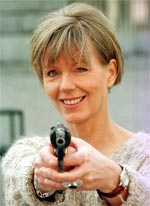 “The Sejer novels typically feature dark secrets in small, often isolated, communities with the detective's own melancholy personality augmenting Fossum's sound grip on criminal psychology and willingness to question perceptions of normality. “
-TimesOnline
Setting
Present day

Small, idyllic village at the foot of Norway’s Kollen Mountain

“Small town” feel

Everyone knows everyone..or?
The Setup
6 year old Ragnhild is taken by mentally handicapped Raymond.  Upon returning her to her home, they discover a body in the woods by the lake…
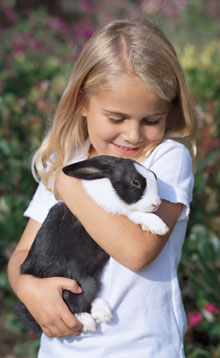 The Crime
15 year old female
found on her side in fetal position naked on shore of lake
clothes folded and muddy- but not ripped
Signs of bruising on back of neck & foam at mouth
COD: drowning, no evidence of sexual assault
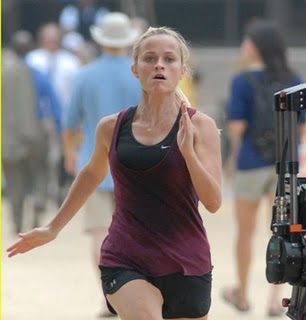 The Victim
Annie Holland
15 years old
Tall, smart, blonde, beautiful, friendly
Avid runner; former Handball goalie; babysat most kids in neighborhood
Daughter of Eddie & Ada Holland; sister of Sølvi Holland
Loved kids, but had tumor on ovaries/liver, would have died soon, no one knew
Changed 8 months ago, reason unknown
The Clues
Annie heading to Annette’s on foot with brown bag
Annie seen enter Johnas’s car (neighbor)
Annie dropped off at grocery store, seen heading towards motorcycle w/ black/red helmet (Johnas)
Halvor rode motorcycle to grocery store
Annie found dead next to the lake
Ragnhild saw gray/green car w/ ski box
Raymond changed his mind that car was red after speaking with unknown person
Magne Johnas has motorcycle & is dating Sølvi (sister)
Konrad Sejer
Chief Inspector
Older widower
Thinks about his late wife, Elise, often
Lonely – not much in his life besides his job and his dog Kollberg
Is close with daughter, grandson, son-in-law who often go to Somalia
Canny, interviews, gut feelings
Partner: rookie Skarre
Boss who is more concrete
Interested in finding the root cause of events – why Annie changed, what happened in her head – what happened to Halvor etc.
Calm, thoughtful, and reflective
He contemplates new clues and evidence at length, and he often goes to the scene of a crime or other relevant site to think and talk it over
Investigates on a deeply psychological level, uncovering different layers of his suspects as he goes
He is tough and firm, but fair and caring
He is not too quick to jump to conclusions, and treats all his suspects and witnesses fairly
Jacob Skarre
Jacob Skarre
Young, 28
He’s very well rounded, having had many different jobs in the past
Blond, slim, energetic
Christian
Happy, positive
Organized, loyal
Always taking notes
Looks up to Sejer but not always in awe of him
Becomes a friend
Wants Sejer’s approval
Thinks for himself
Gives Sejer things to think about.
Sejer and Skarre are more like equals compared to the “hero and sidekick” relationships
Is outspoken and direct, but also respectful and patient
Suspects – Raymond
Raymond
Why?
First to see body & his jacket was found on the girl
Motive?
Rumors of sexual perversions
Alibi?
Was with Ragnhild, but ran to the store & then has time unaccounted for when he “watched her sleep”
Halvor
Why? Boyfriend; hiding something; Annie’s school bag found in his shed; potentially killed father; motorcycle with black helmet with red stripe
Motive? jealousy; resentment for unwillingness for sex
Alibi? None—stayed home sick from work, no witnesses Annie’s boyfriend	
“A slender young man with narrow shoulders, he didn’t look like the skater in the tv commercial.  He had a small mouth, like a girl’s, and one corner was stretched taut—when he smiled, which happened rarely, it refused to turn upward.  Close up, it was possible to see the scar from the stitches; it extended from the right side of his mouth to his temple.  His hair was brown, cut soft and short, and his sideburns were sparse.  From a distance he was often taken for a 15-year-old, and for a long time he had to show his ID at the cinema.”  -- p. 74
Lives with grandmother – is the caretaker 
Broken family life - younger brother - Abusive father –suicide?
Mysterious-troubled past
More than meets the eye
Motive? -violent
Tries to crack Annie’s password, her diary
Unsuccessful at first
Confronts Johnas
Dynamic character
Suspects
Axel Bjørk
Why?
Violent history; Annie would have gone with him
Motive?
Make ex-wife know what it’s like to lose a child
Alibi?
Getting drunk at home alone ; no witnesses
Fritzner-The creepy next door neighbor
Magne Johnas- the boy with a rejected crush that rides a motorcycle and is now dating Sølvi
Henning Johnas
Johnas actually killed his son Eskil by stuffing waffles down his throat, 8 months ago
Annie saw it, refused to see him and his wife any more
Finally, she told him when they went to the lake
He killed her
The father of the dead baby boy and owner of oriental rug store.
Comparing to others – Golden Age or Hard-Boiled?
Sherlock Holmes

Skarre fits into the side-kick-Watson role with adoration for Sejer and much random but useful knowledge

But Sejer is more emotional and personal than Holmes; less observational/scientific in detective process
The Bomber

Sejer follows Annika’s technique; he interviews and tries to discover the personal stories behind the people involved

Much personal background on Sejer and personality similar to Annika
Henning Johnas
Family: Astrid Johnas, 17 year old son Magne
Eskil: 2 years old
“The result of long discussions”
Sejer suggests: “a kind of afterthought”
Hyperactive, very difficult, only Annie could handle him
“Fierce temper”
Crimes of Passion
Eskil: “Right now you’re going to eat your goddamn waffles!”
Halvor: “You hysterical little brat!”
Annie tells him to turn himself in for Eskil’s death; he loses his temper?
“I’ve charged and condemned myself long ago, and you can’t make things any worse”
Eskil’s death was an accident
Lost his wife and older son afterwards
No one to turn to with his despair
Maintains that he was not the one who killed Annie
Alternate life 
Oriental carpet seller, “friendly, slick, accommodating,” gallery in small village, travels world for carpets, passionate
Married older woman, second child late in marriage
Looking forward to moving into apartment, away from gossiping neighbors
Themes
Loneliness

Secrets/Troubled Past

Family/Family Violence

Good People Doing Bad Things
Domestic Abuse (child, spouse)
Death – losing a child, a daughter, a spouse
Friendship – dog, companion
Children in danger / gullibility
Male passivity / activity
Female passivity / activity
Secrets: computer, handball coach, Johnas
What do we know about each other?
Questions
What are the main differences between this book and the previous, The Bomber? 
Setting?
Writing style?
Characters?
Plot and Action?
Relevance to today / us?
Contemporary Norway?
The protagonist?
Are the characters bad people because of the things they have done? 
Jonas
Halvor
Axel
Raymond
What is the significance of starting and ending the book with Raymond and Ragnild?
Explain the significance of the title
The myth / legend
Quotes p. 179, 206